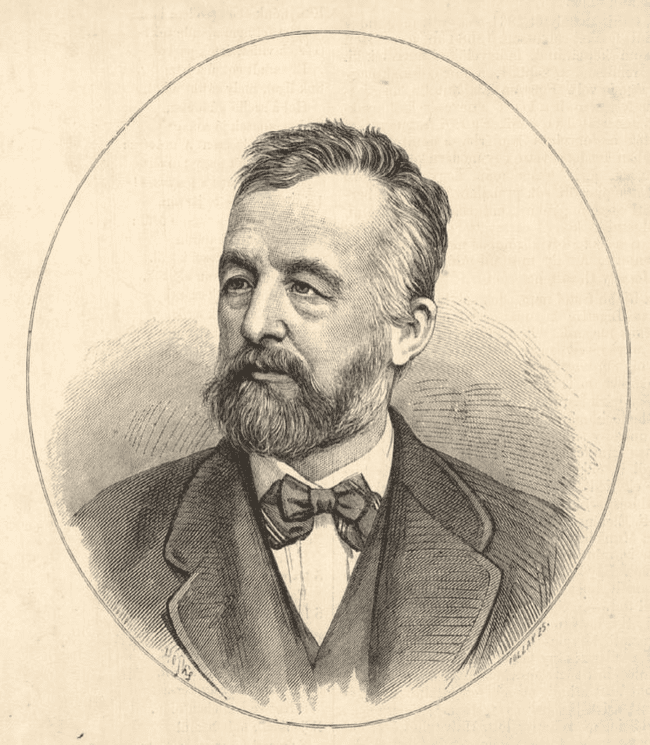 Egy kiemelt alak a sok kiváló magyar közül 

Ligeti Antal 

élete és munkássága
(1823-1890)
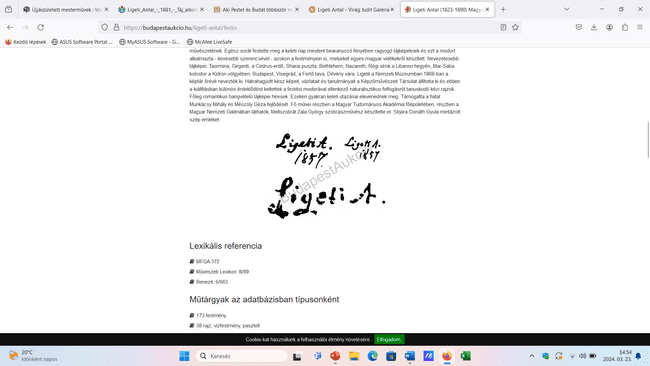 Fotó: 
Vasárnapi Újság 1890. január 12-én megjelent számában
1
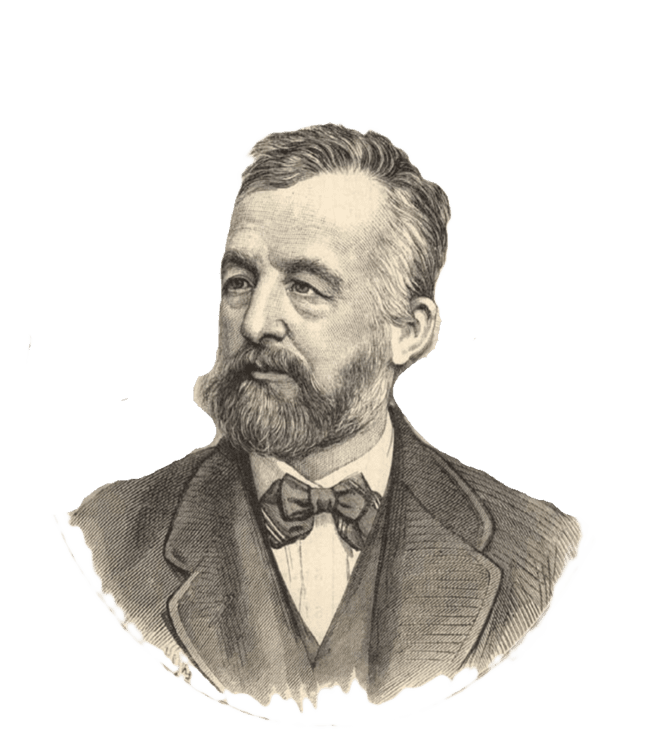 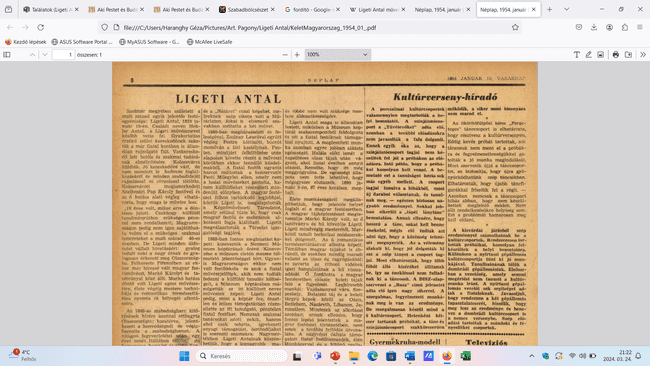 2
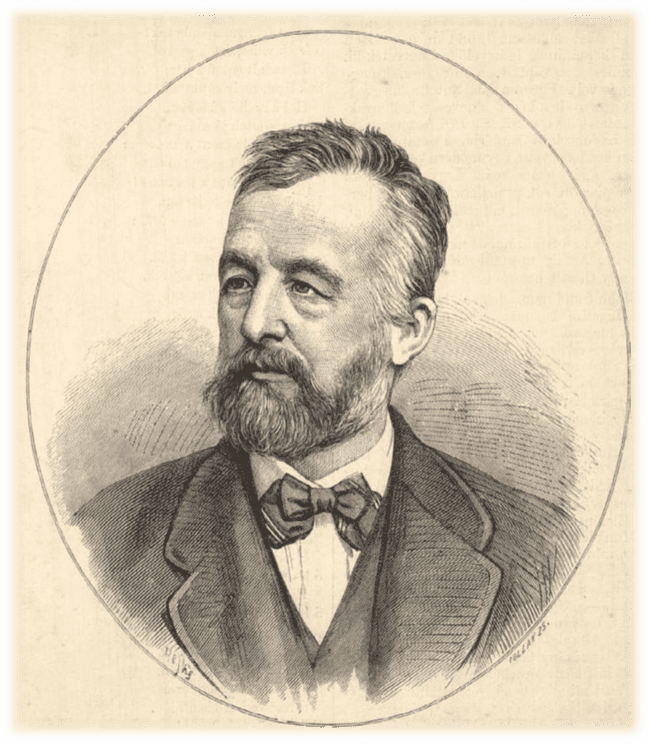 Szathmáry Pap Károly

1812-1887
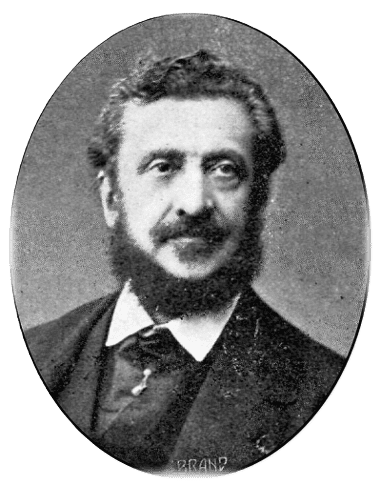 3
Ligeti Antal
id. Markó Károly1790-1860
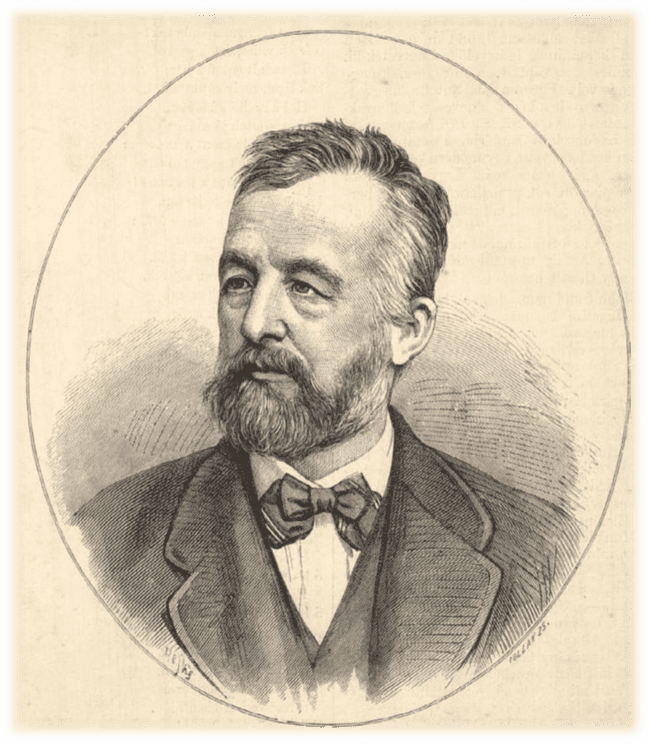 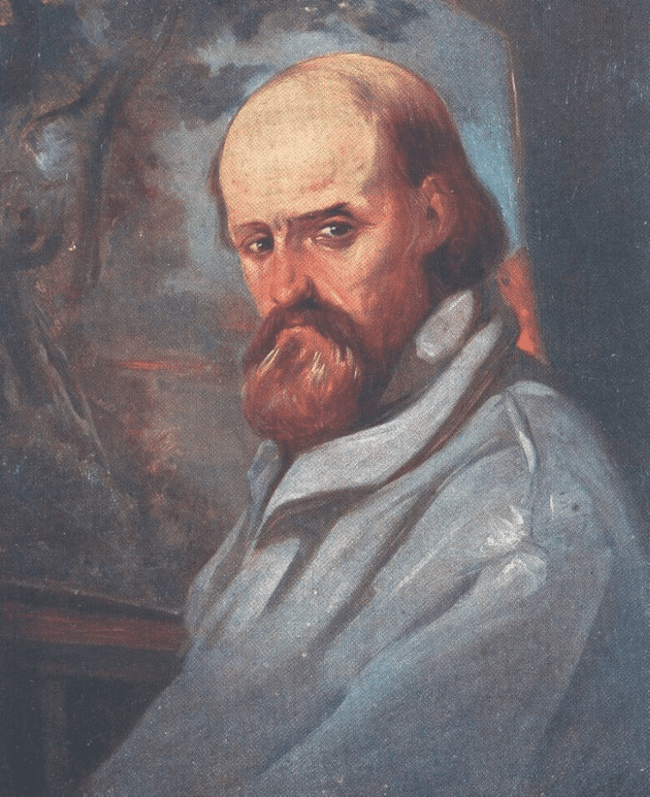 Markó az első magyar
származású művész, akinek arcképe a világhírű mesterek Pantheonjába, a firenzei Pittibe került
4
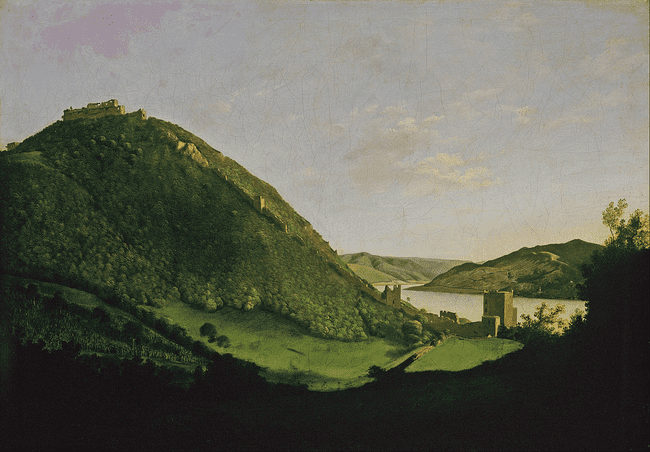 id. Markó Károly
1790-1860
Készült: 1820
Visegrád
Olaj, vászon
58,5x× 83,5 cm
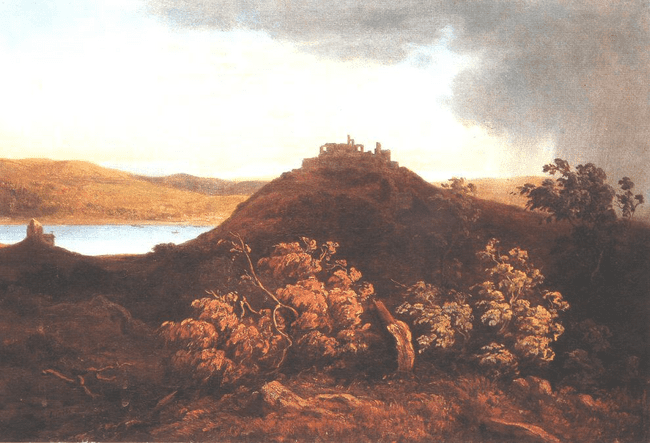 Ligeti Antal
Visegrád
1860
Olaj, vászon 28 × 42 cm
5
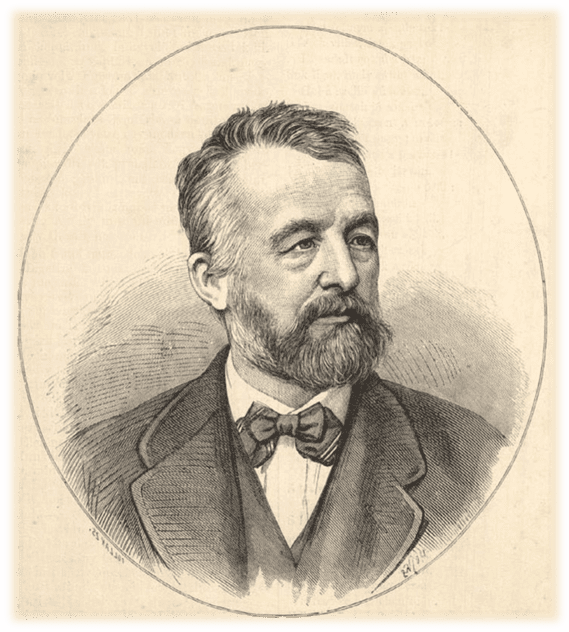 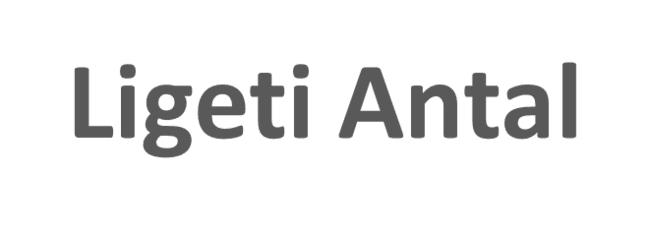 6
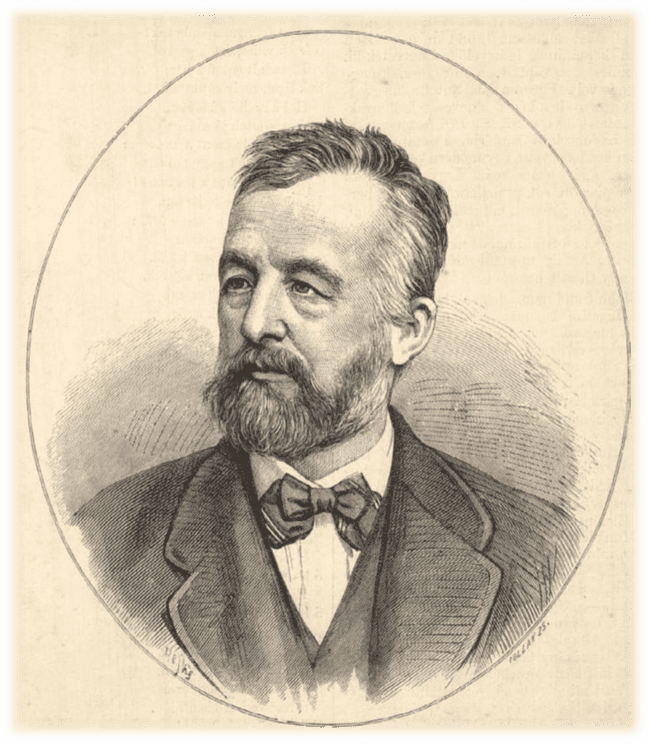 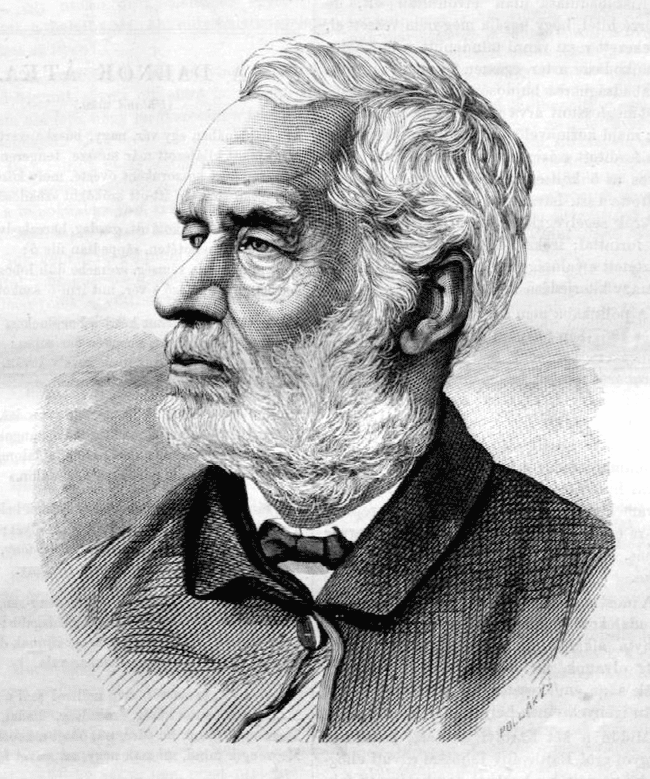 Ligeti Antal
Gróf Károlyi István (Bécs, 1797. – Fót, 1881.) gróf, főispán, politikus, akadémikus, Újpest alapítója. Pollák Zsigmond metszete
7
Názáret 1862 Olaj, vászon 53 × 77 cm magángyűjtemény
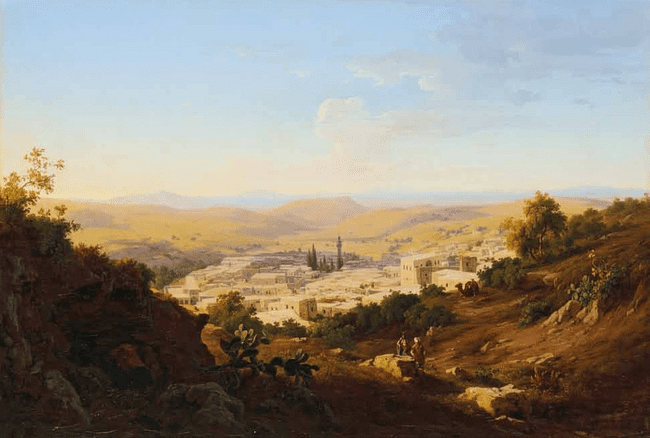 8
Forrás:https://library.hungaricana.hu/hu/view/MEGY_BARA_JPM_evkonyv_1978/?query=Ligeti%20Antal%20H%C3%B6lgyfut%C3%A1r&pg=379&layout=s
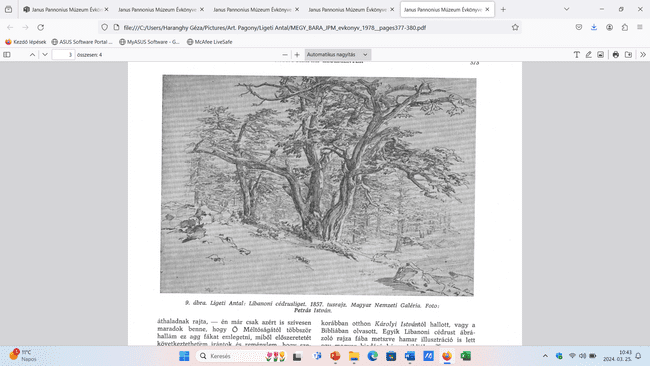 9
Forrás https://library.hungaricana.hu/hu/view/MEGY_BARA_JPM_evkonyv_1978/?query=Ligeti%20Antal%20H%C3%B6lgyfut%C3%A1r&pg=379&layout=s
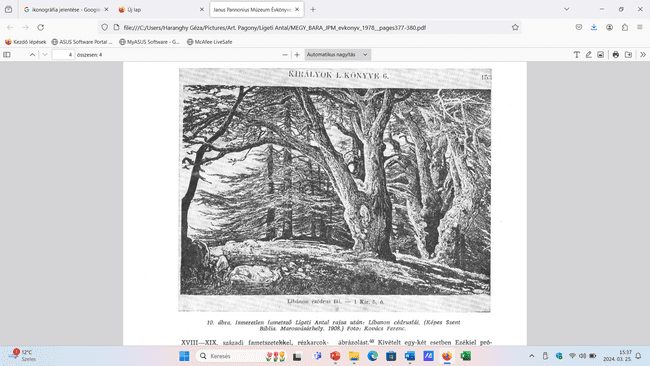 10
Ligeti Antal

Libanoni cédrusliget
1876
Olaj, vászon?
Magyar Tudományos Akadémia, Budapest
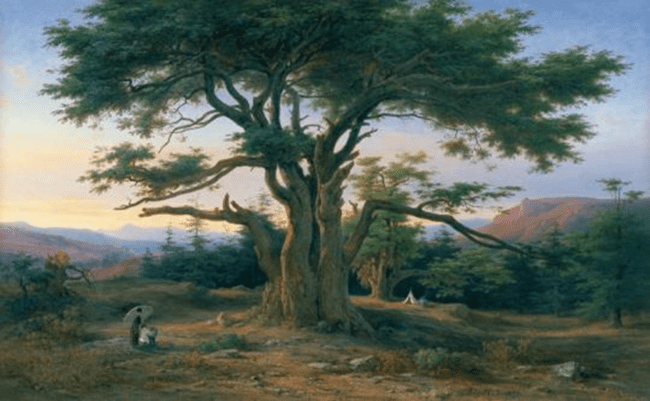 11
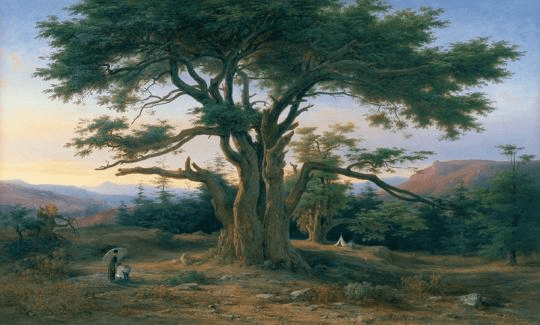 Ligeti Antal

Libanoni cédrusliget

1876

Olaj, vászon?
Magyar Tudományos Akadémia, Budapest
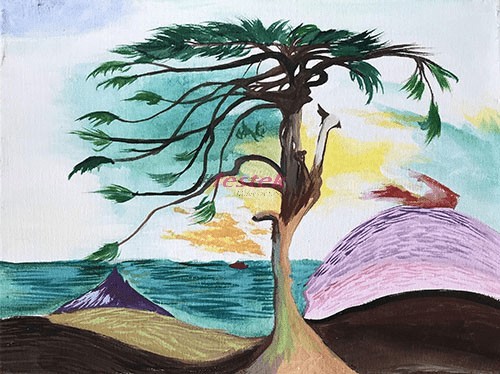 Csontváry Kosztka Tivadar

Magányos cédrus

1907

Olaj, vásznon 194x248 cm
12
Ligeti Antal
Taormina
1860 előtt Olaj, vászon 71 × 99 cm
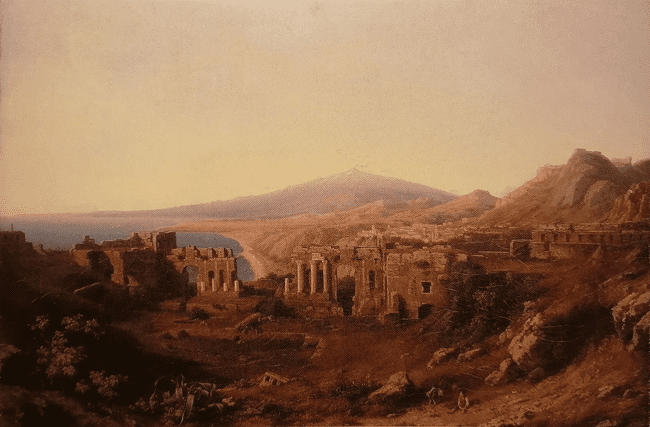 13
Csontváry Kosztka Tivadar
 Taormina
Készült: 1904 - 1905
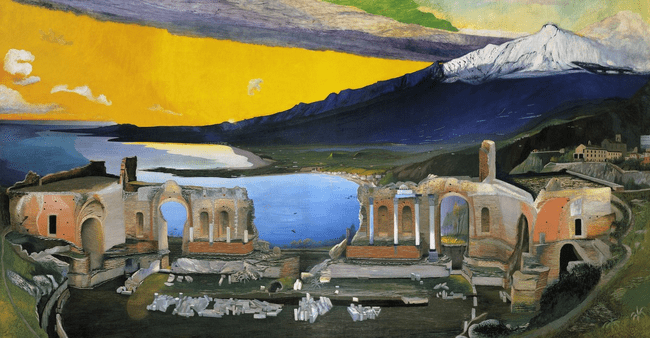 14
A Magyar Tudományos Akadémia épülete, ahol Ligeti Antal képei is megtalálhatók. A felvétel 1865 körül készült (Forrás: FSZEK Budapest Gyűjtemény)
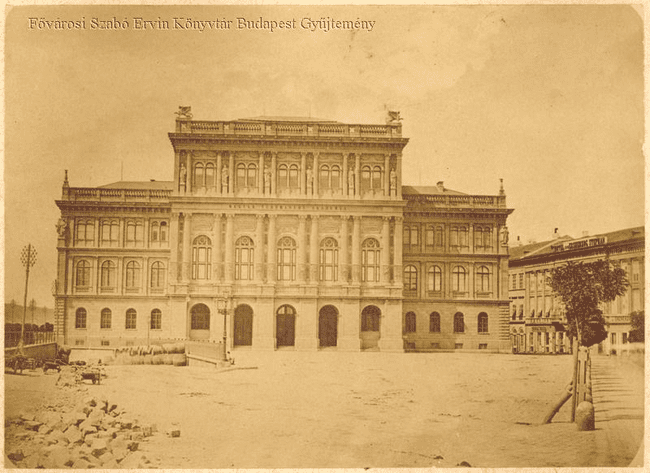 15
Tájkép ménessel, 1868
olaj, vászon, 101x150 cm
Képzőművészeti Gyűjtemény, ltsz: 63.38.
https://visit.exhibitonline.hu/hom-keptar/artwork/4884
.
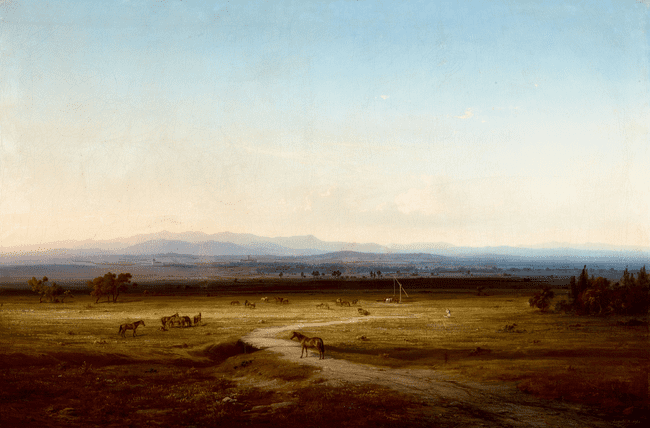 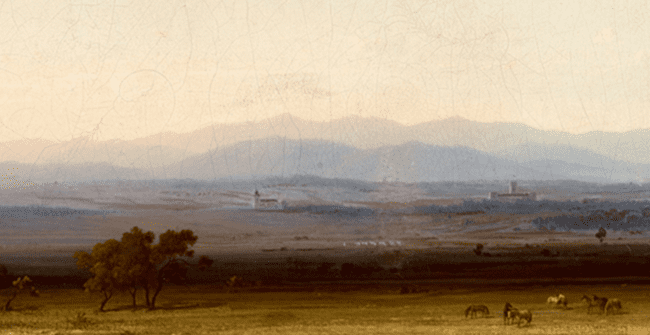 16
MTA Művészeti Gyűjtemény, Budapest
Trenycsén vára
Szigliget,
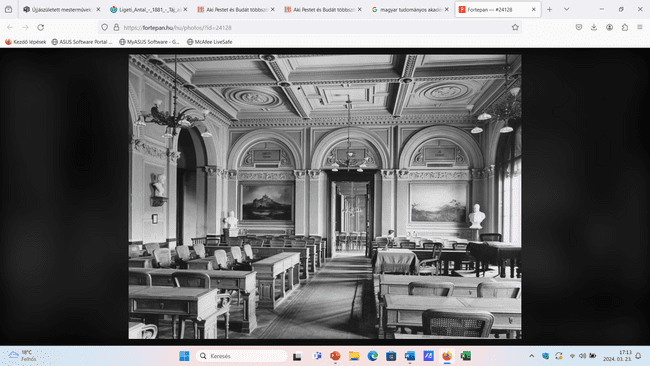 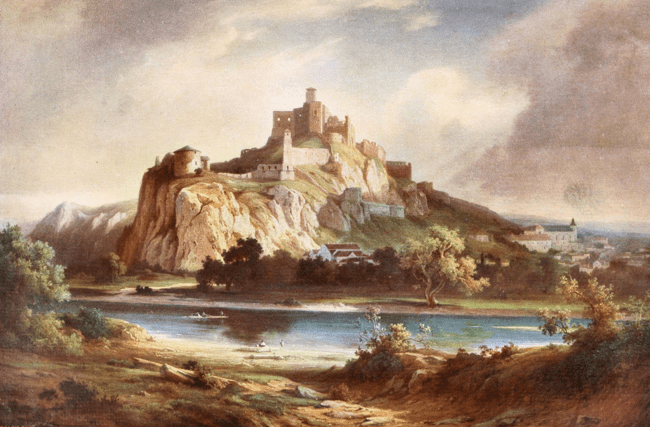 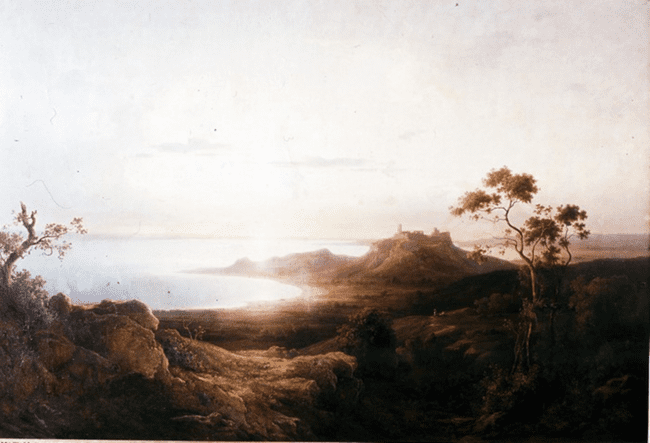 17
A Magyar Nemzeti Múzeum épületéről készül felvétel az 1870-es évekből, Ligeti idejéből. Itt lakott a festő 1868 és 1890 között (Forrás: FSZEK Budapest Gyűjtemény)
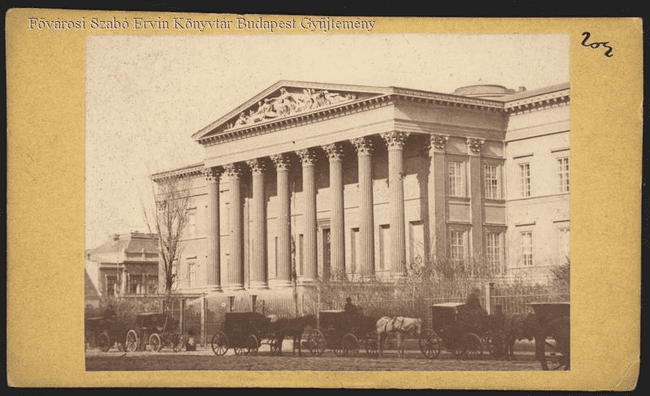 18
Forrás:https://library.hungaricana.hu/hu/view/MEGY_BEKE_BMMK_41/?query=Ligeti%20Antal%20fest%C5%91&pg=48&layout=s
Támogatottjai:
Munkácsy Mihály
1844 - 1900
Mészöly Géza
1844 - 1887
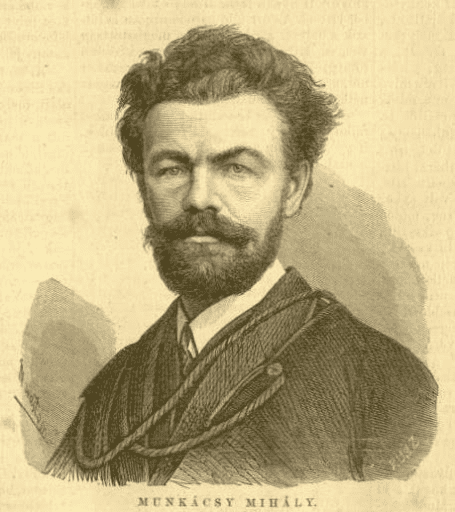 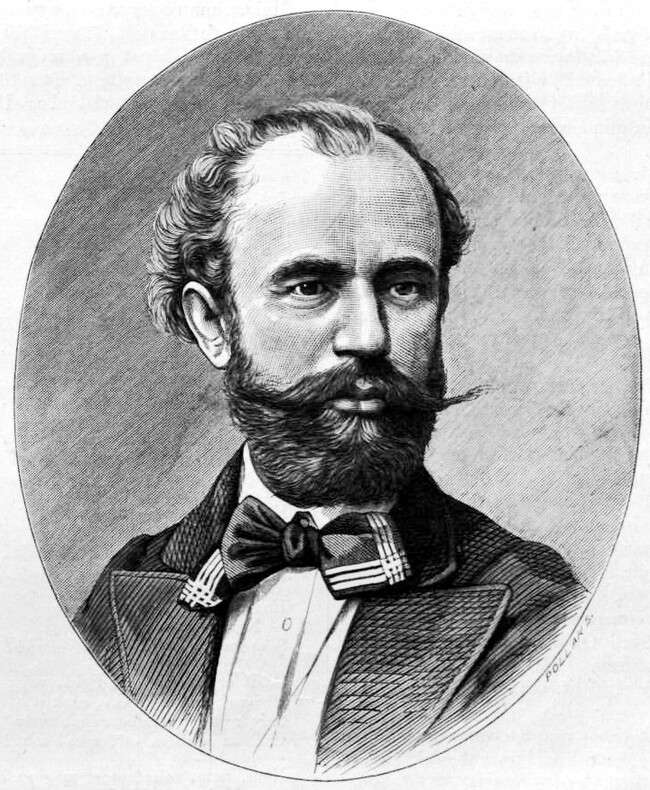 19
Pollák Zsigmond metszete
Pest látképe a Ferencváros felől (1866)
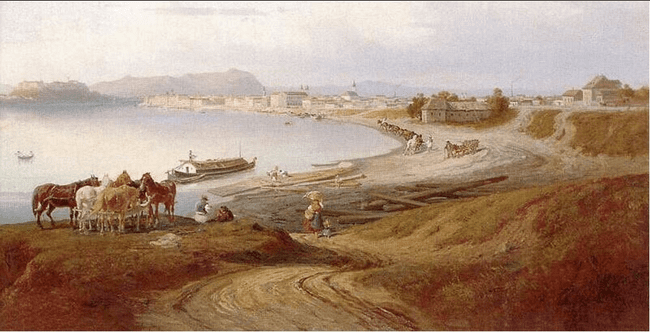 (Forrás: Rózsa György: Budapest legszebb látképei, 1995)
20
Pest-Buda látképe a Rózsadombról, 1870

Olaj, karton 25,5 x 37 cm Jelezve balra lent: Ligeti A.
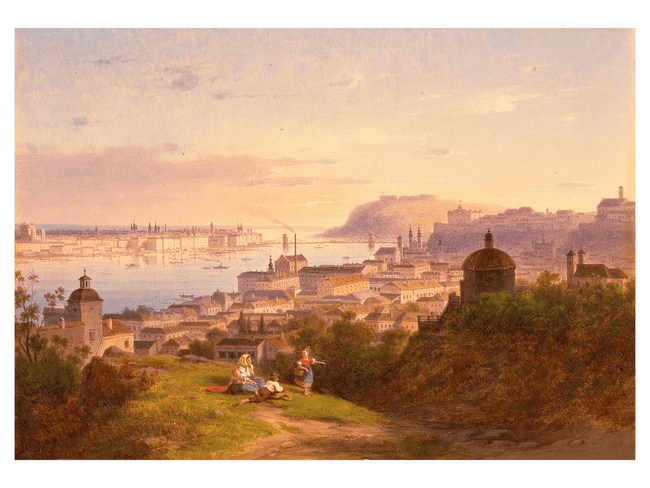 21
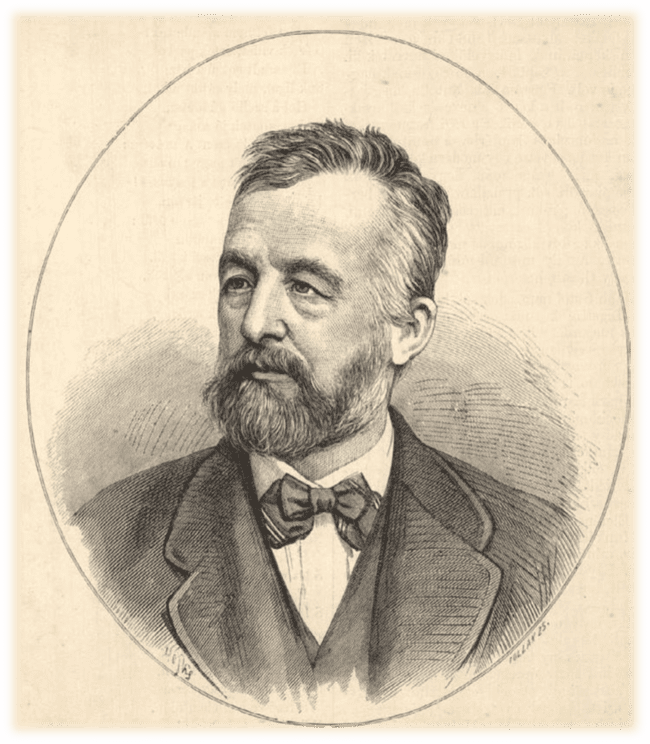 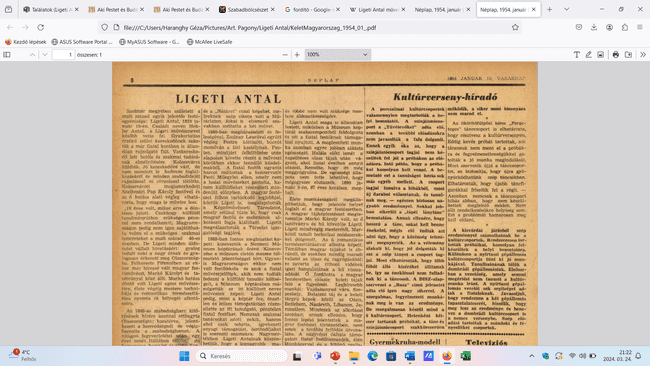 22
A Műcsarnok (ma Képzőművészeti Egyetem) épülete az Andrássy úton. Az Országos Magyar Képzőművészeti Társulat kezdeményezésére tervezte Láng Adolf. Ligeti műveit is ezek között a falak között állították ki (Forrás: FSZEK Budapest Gyűjtemény)
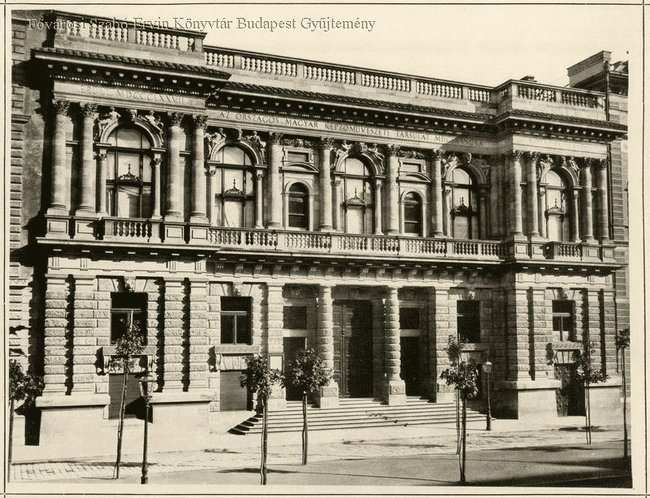 23
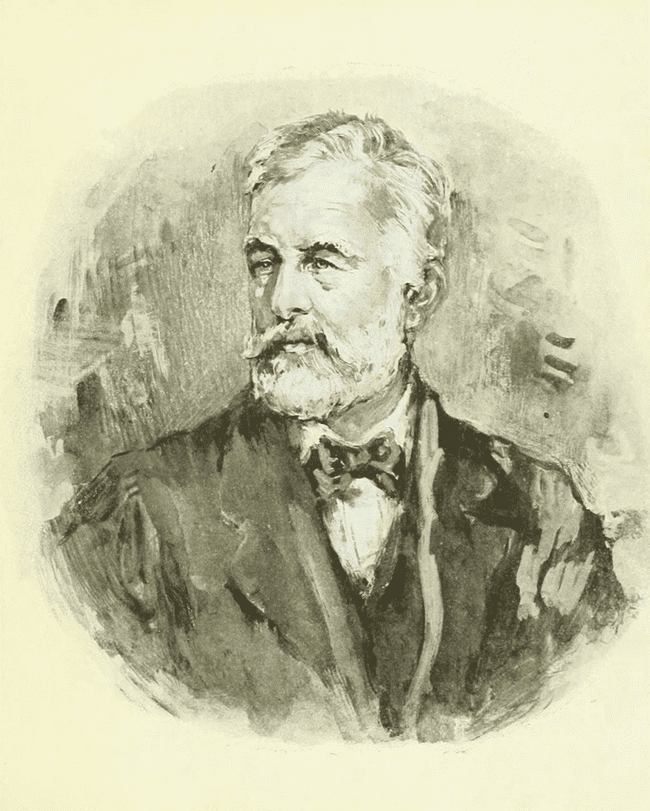 Ligeti Antal arcképe
(1823-1890)

festmény, arckép

A magyar képírás úttörői

    Festészet, grafika
    festőművész, rajz, arckép
Forrás: Internet ArchiveOSZK MEK
24
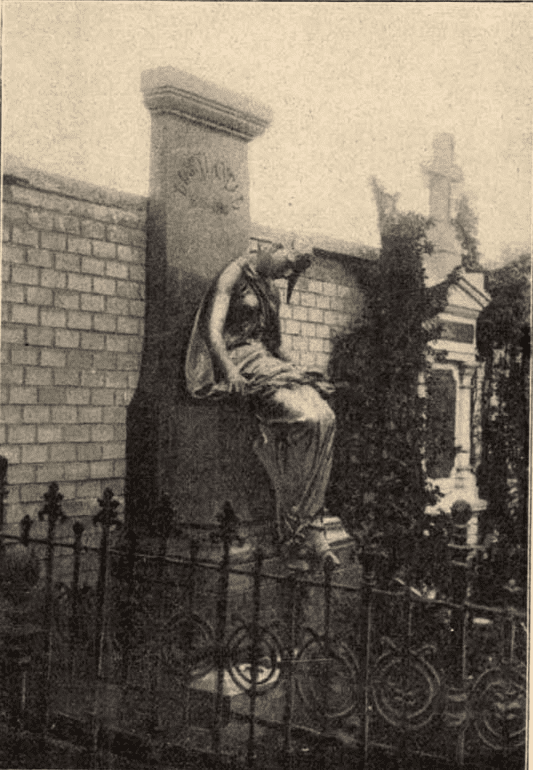 A Ligeti Antal síremléke az 
Új Idők 1897. november 14-én megjelent számában
25
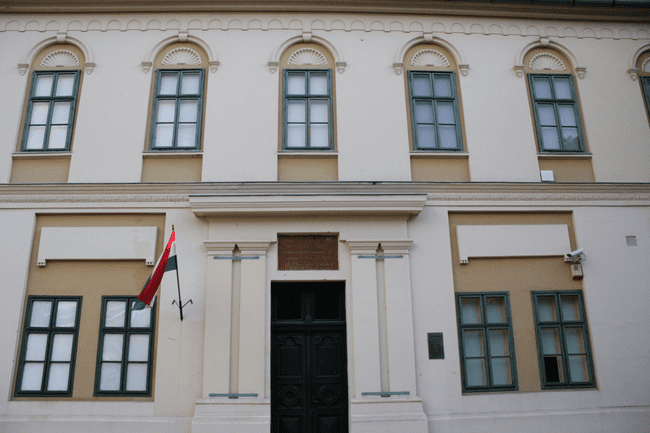 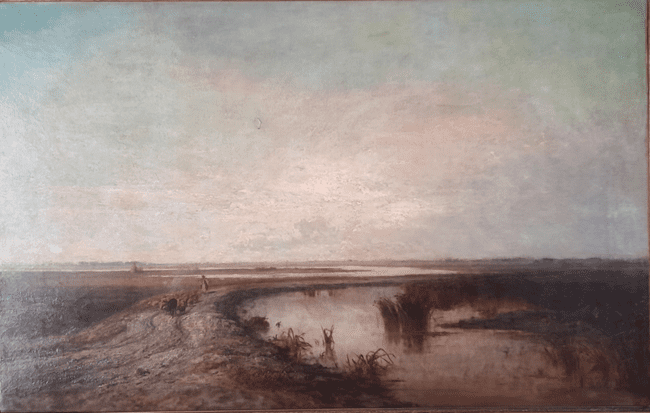 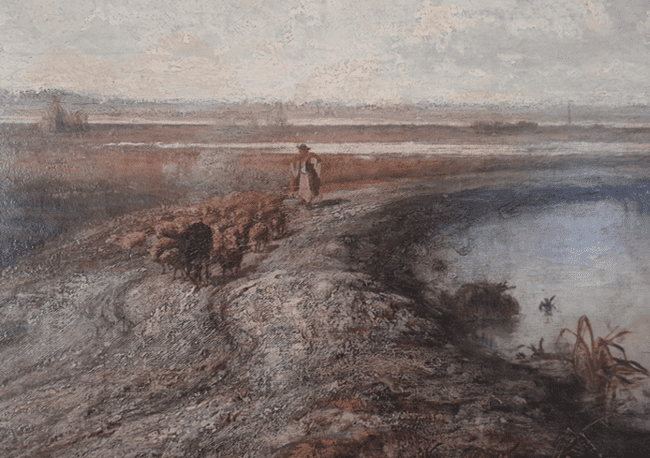 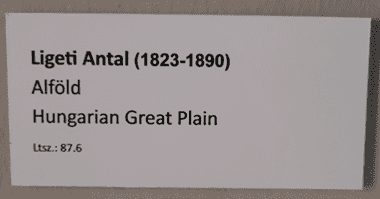 26